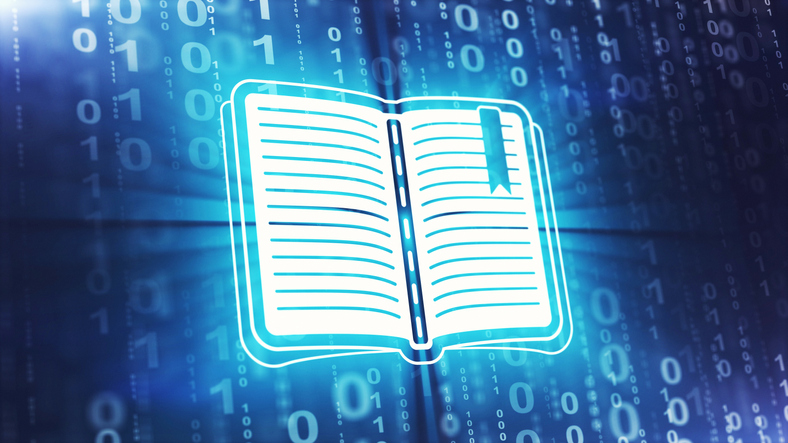 Tablet – IVIT Brukerveiledning
Innhold
Laste ned et oppdrag
Oversikt over oppdraget
Konfigurer rapport
Avslutte befaring/synkronisering
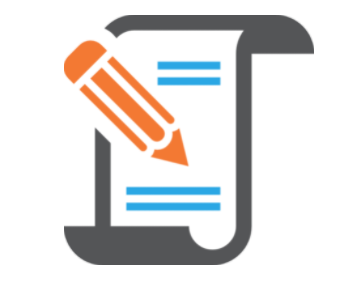 Befaring
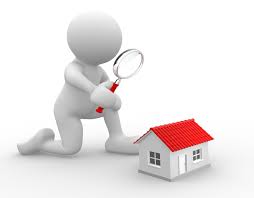 Befaring
For å starte befaringen må man laste ned oppdraget i siste versjon av IVIT tablet.

Samme pålogging som IVIT web
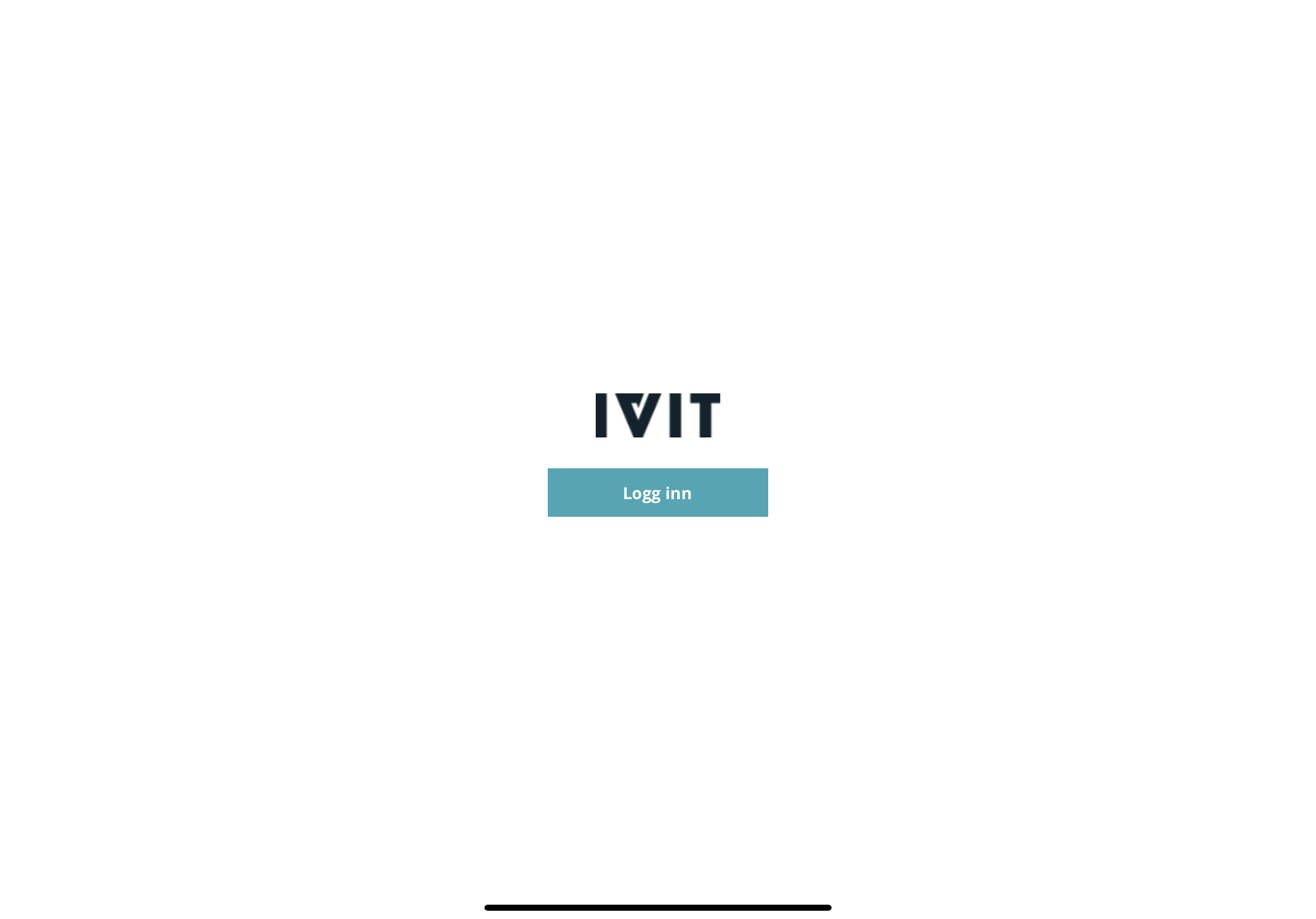 Laste ned oppdrag
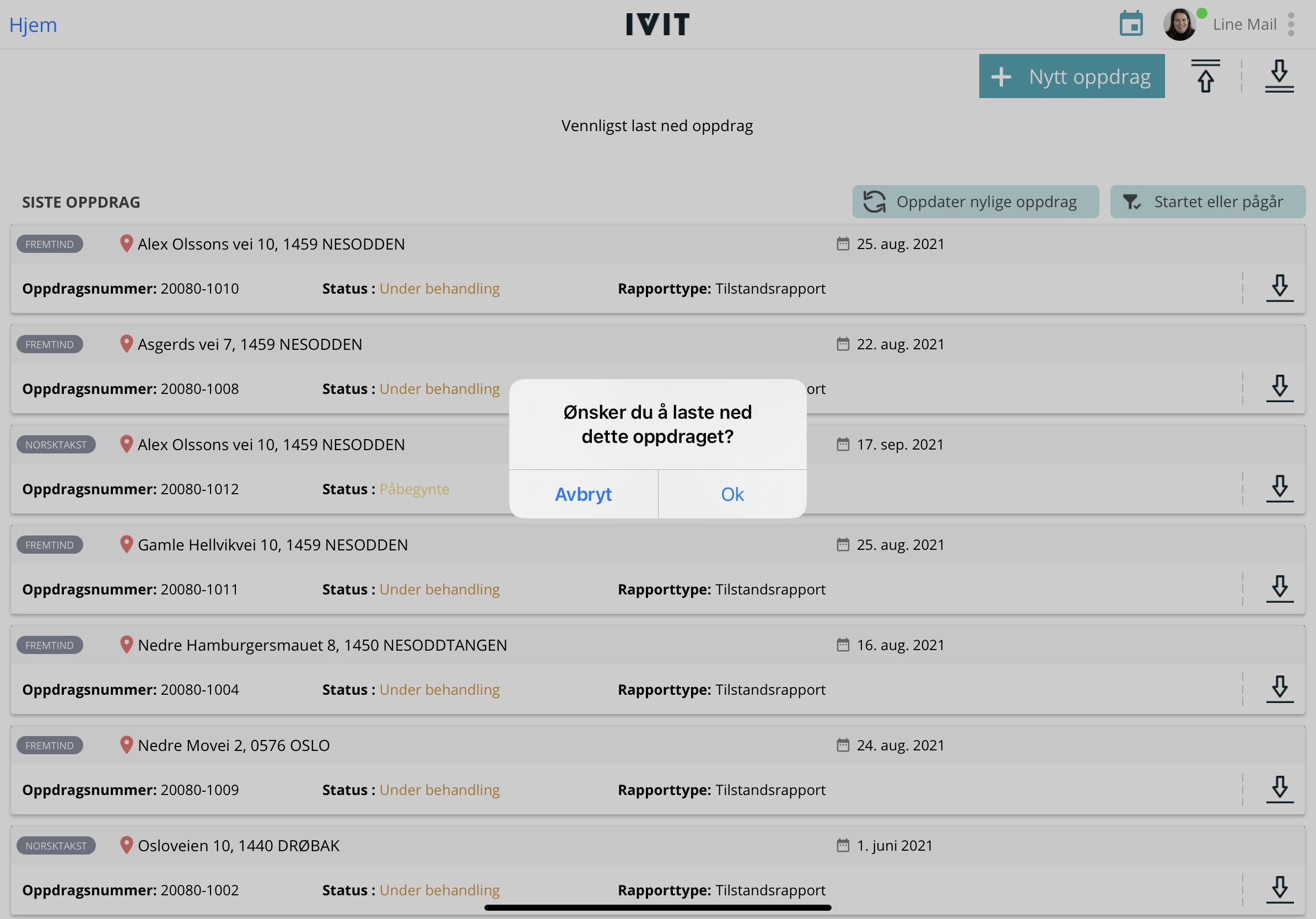 Åpne befaringsappen og last ned oppdraget.

For å laste ned oppdrag trykk på pil nedover på ønsket oppdrag
Synkroniseringssymbol
Oppdraget er lastet opp på web og jobbes med der 
Last ned oppdrag til tablet 
Last opp et oppdrag til web
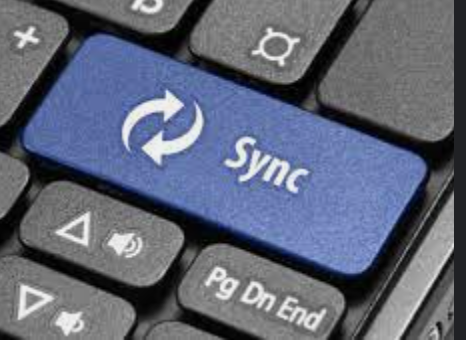 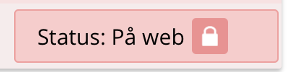 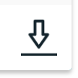 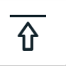 Starte befaring
Åpne oppdraget for å starte befaringen
Oversikt over oppdraget
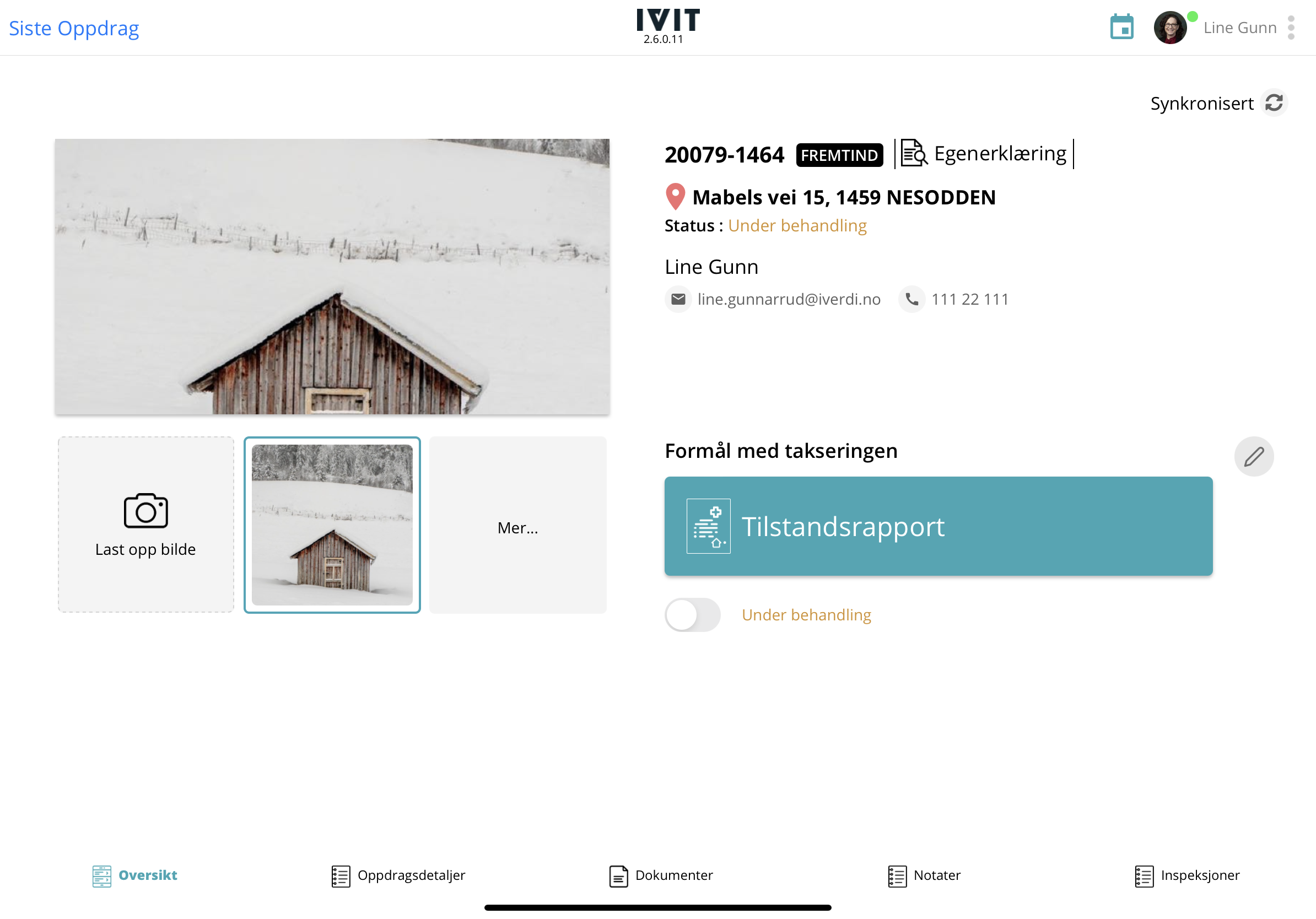 Tilstandsrapport – starter utfylling av tilstandsrapporten

Egenerklæring – viser så langt boligselger har kommet med utfylling av egenerklæringen
Dokumenter
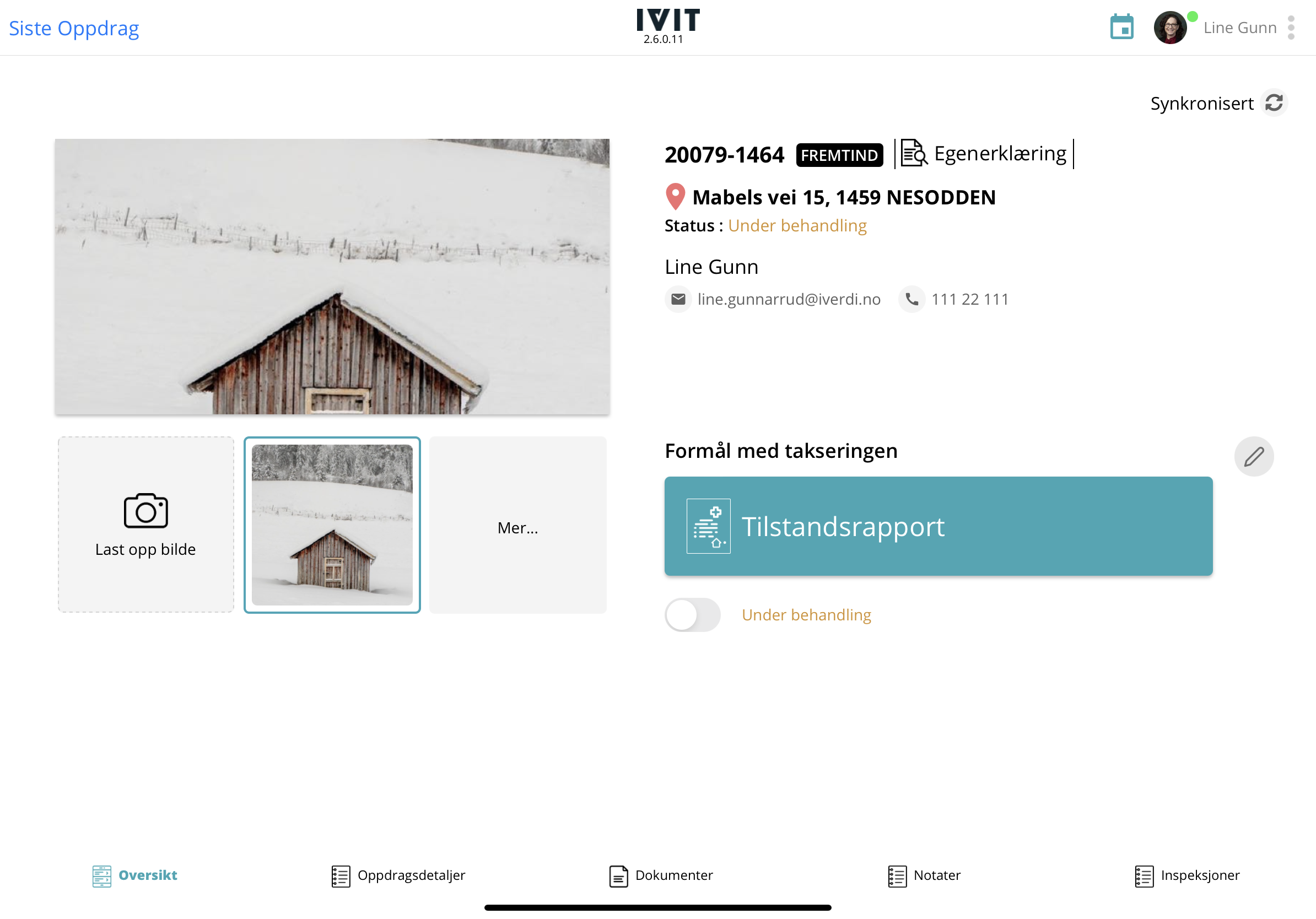 Viser dokumenter som er tilgjengeglige på oppdraget, samt at man kan laste opp nye


Klikk på ikonet for å åpne et dokument
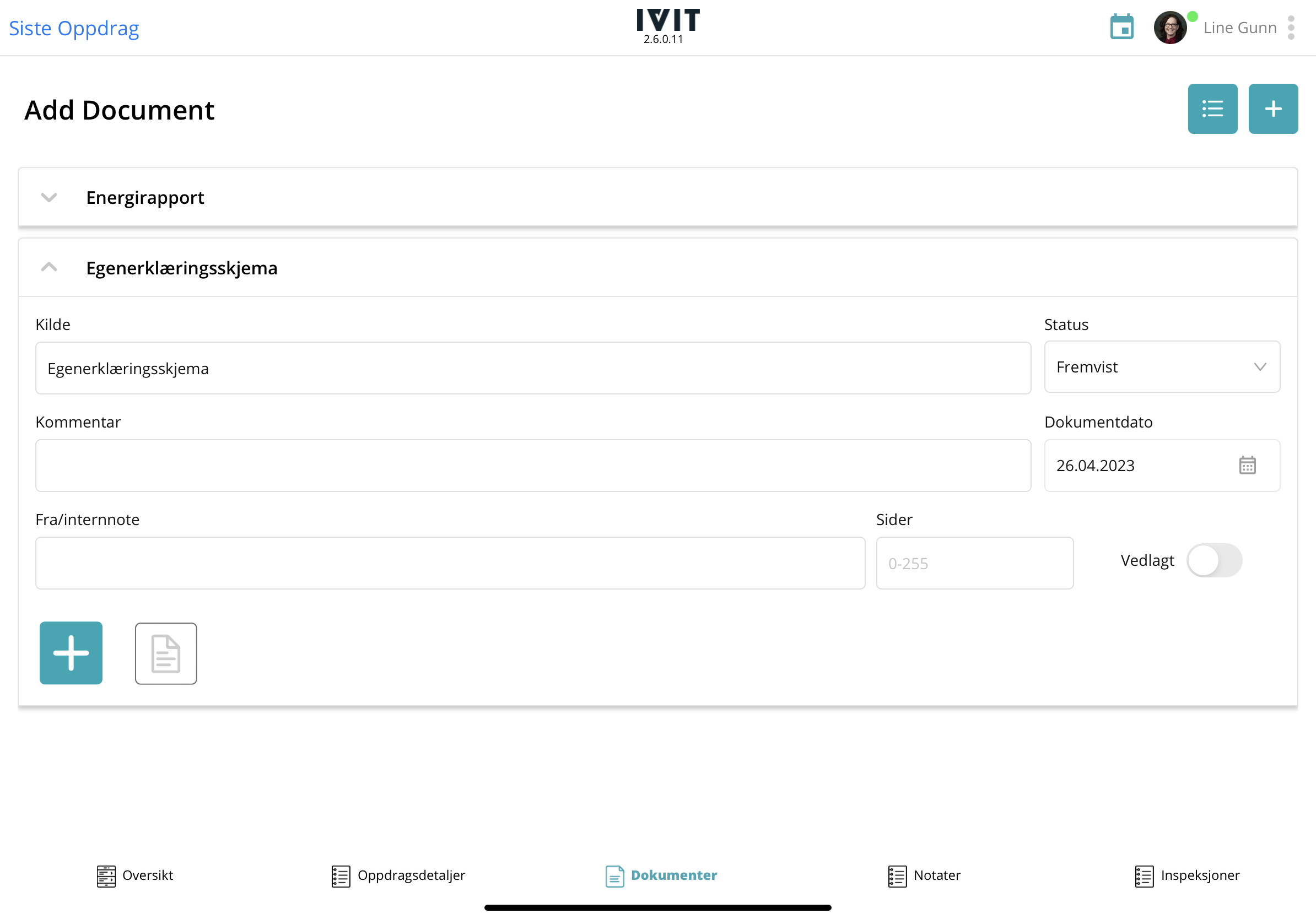 Laste opp et dokument
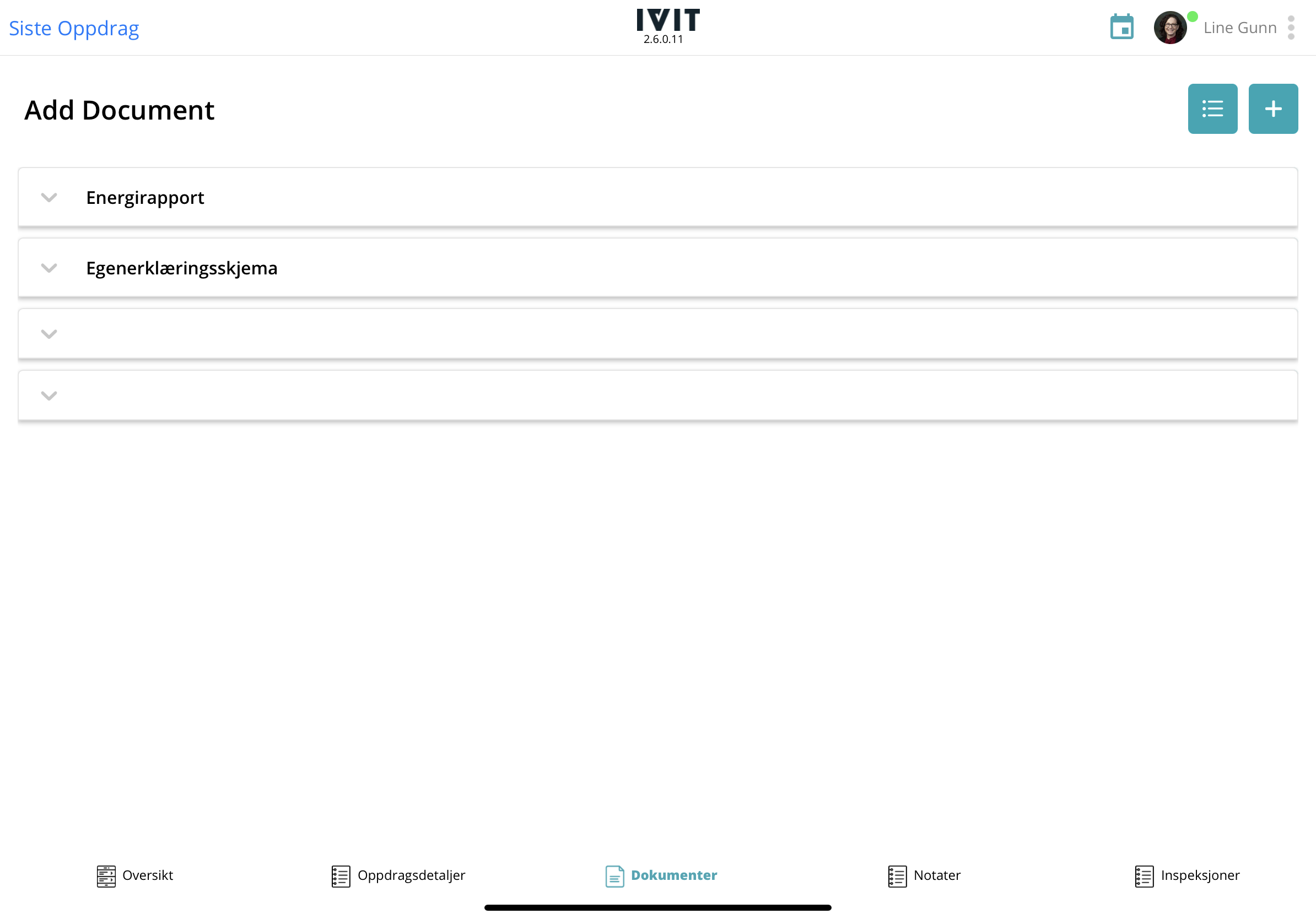 Klikk på plusstegnet for å legge til en ny linje

Ekspander linjen og legg til et document ved å trykke på plusstegnet

Last opp dokumentet fra din maskin
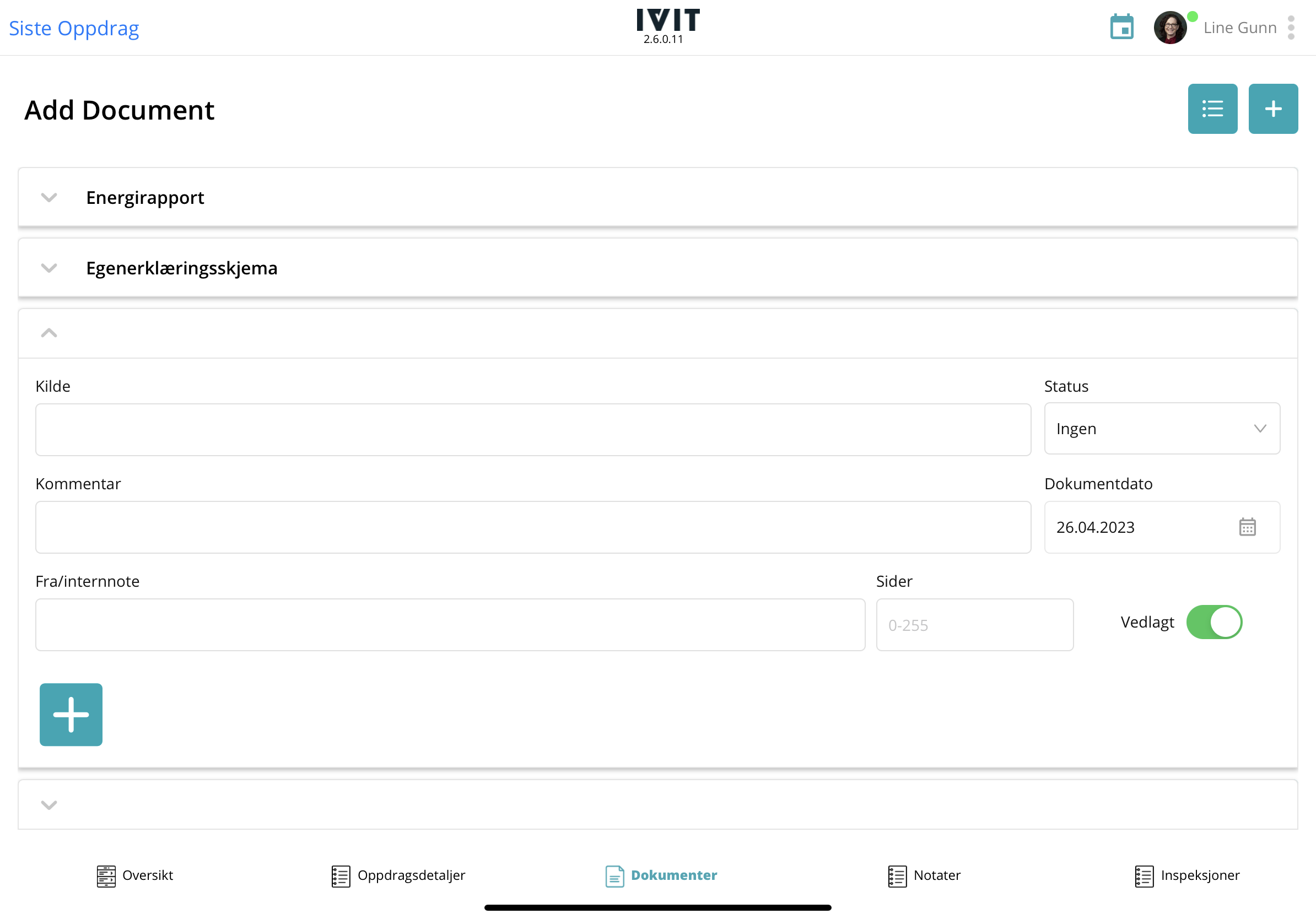 Laste opp dokument – velg kilde
Klikk på listeikonet for å legge til et document fra en spesifikk kilde

Kryss av for dokument/kilde

Ekspander linjen og legg til et document ved å trykke på plusstegnet

Last opp dokumentet fra din maskin
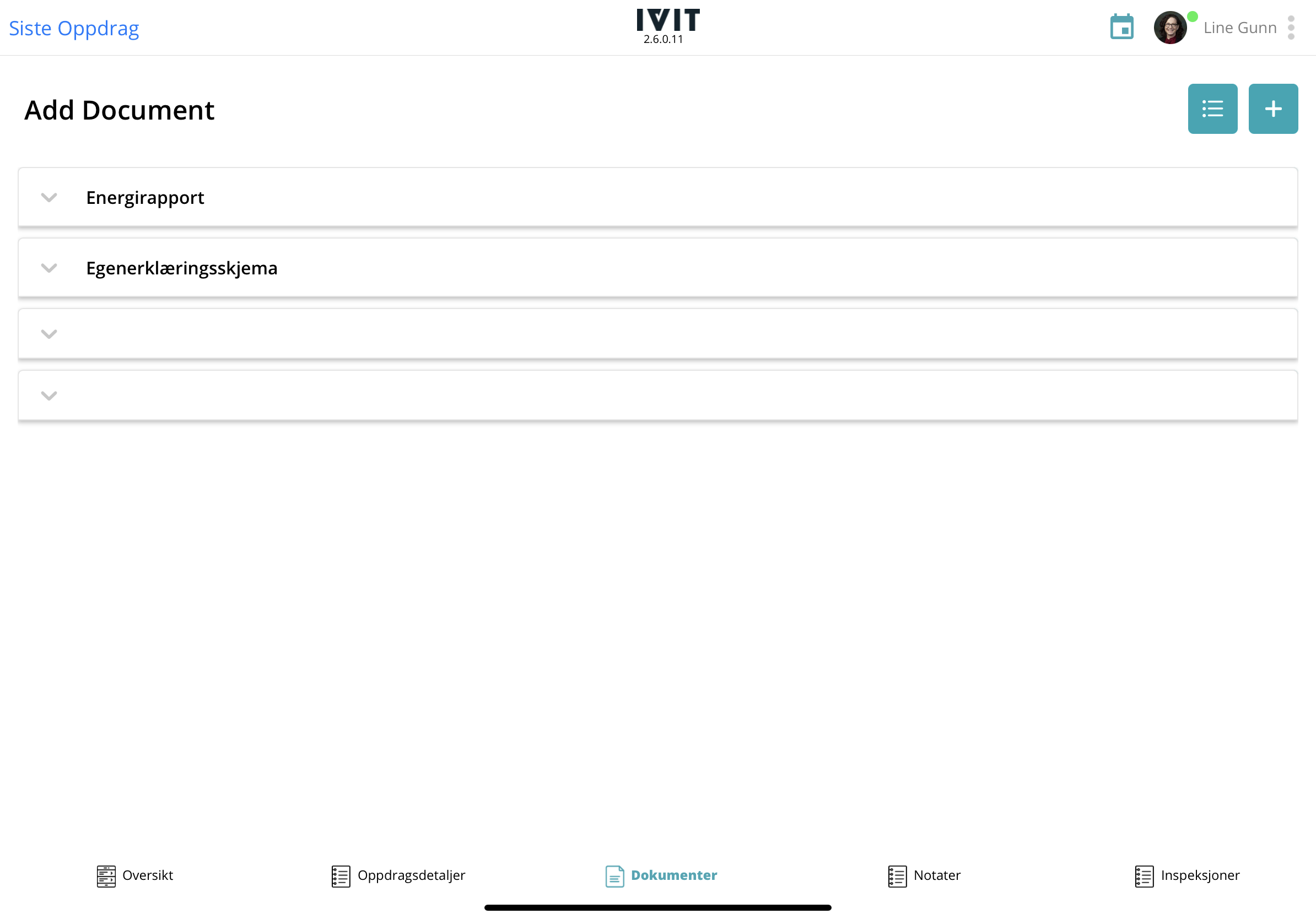 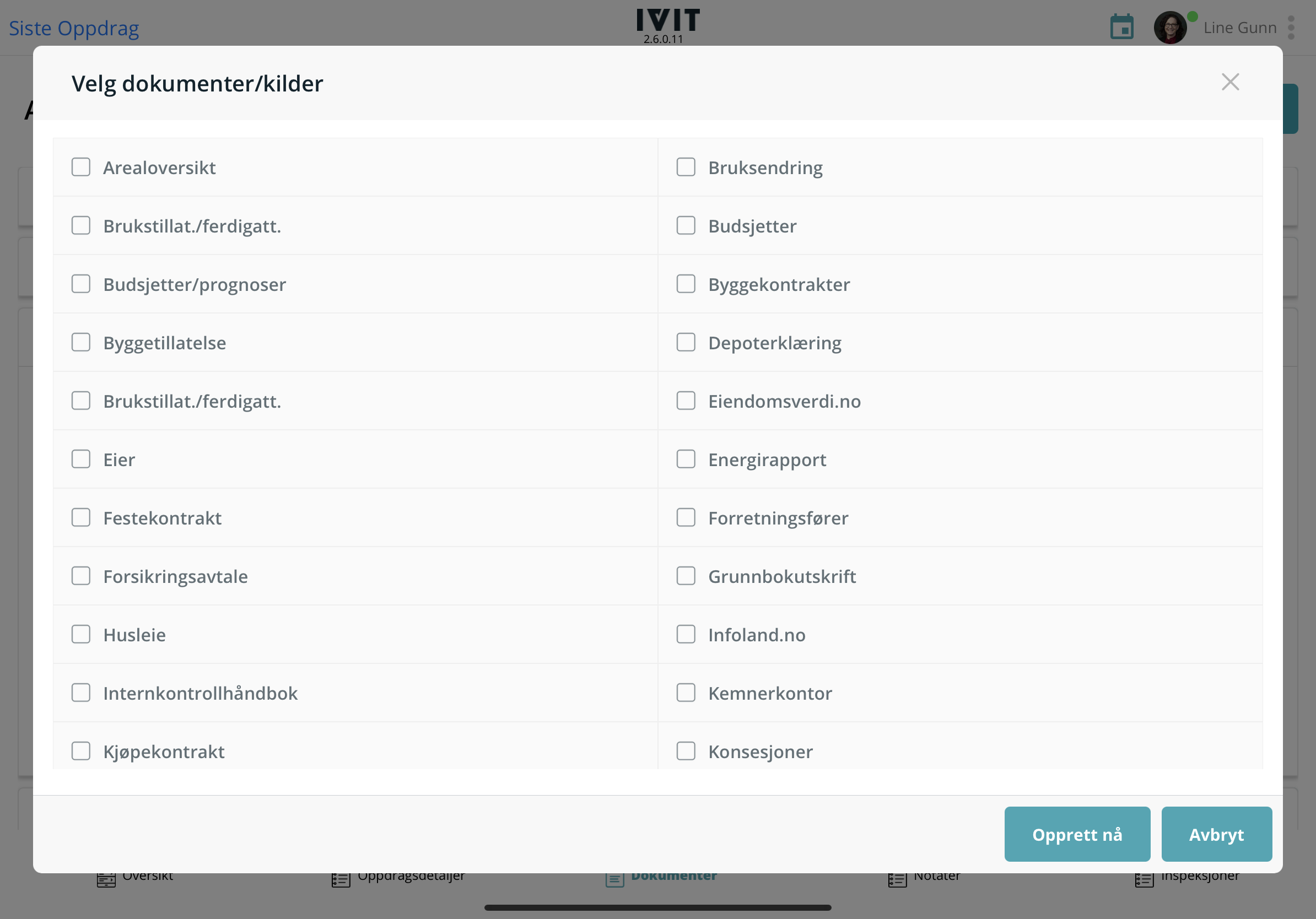 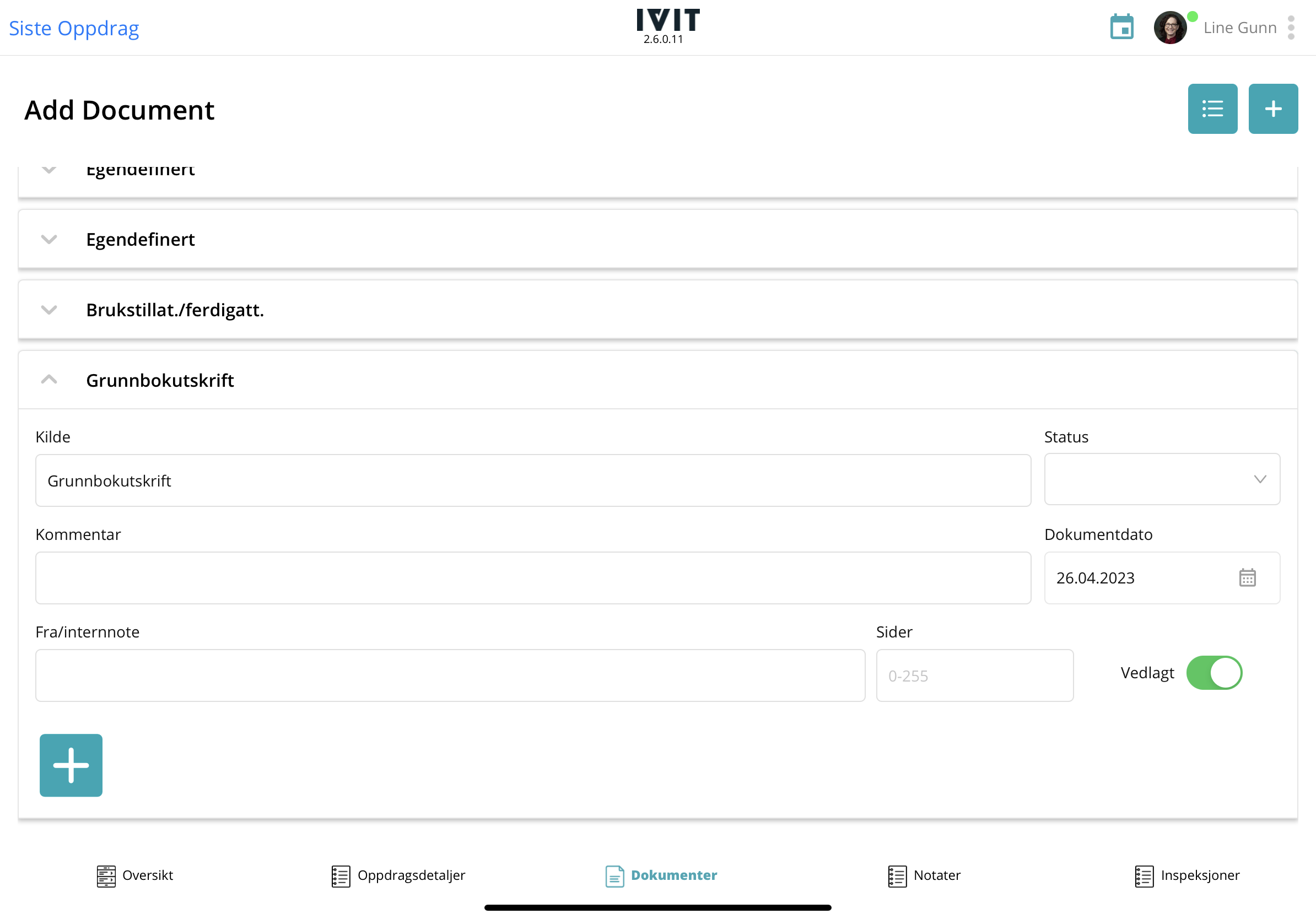 Konfigurer rapport
Klikk på tannhjulet nederst  for å konfigurere rapporten

Velg type rapport
Konfigurering - eierform
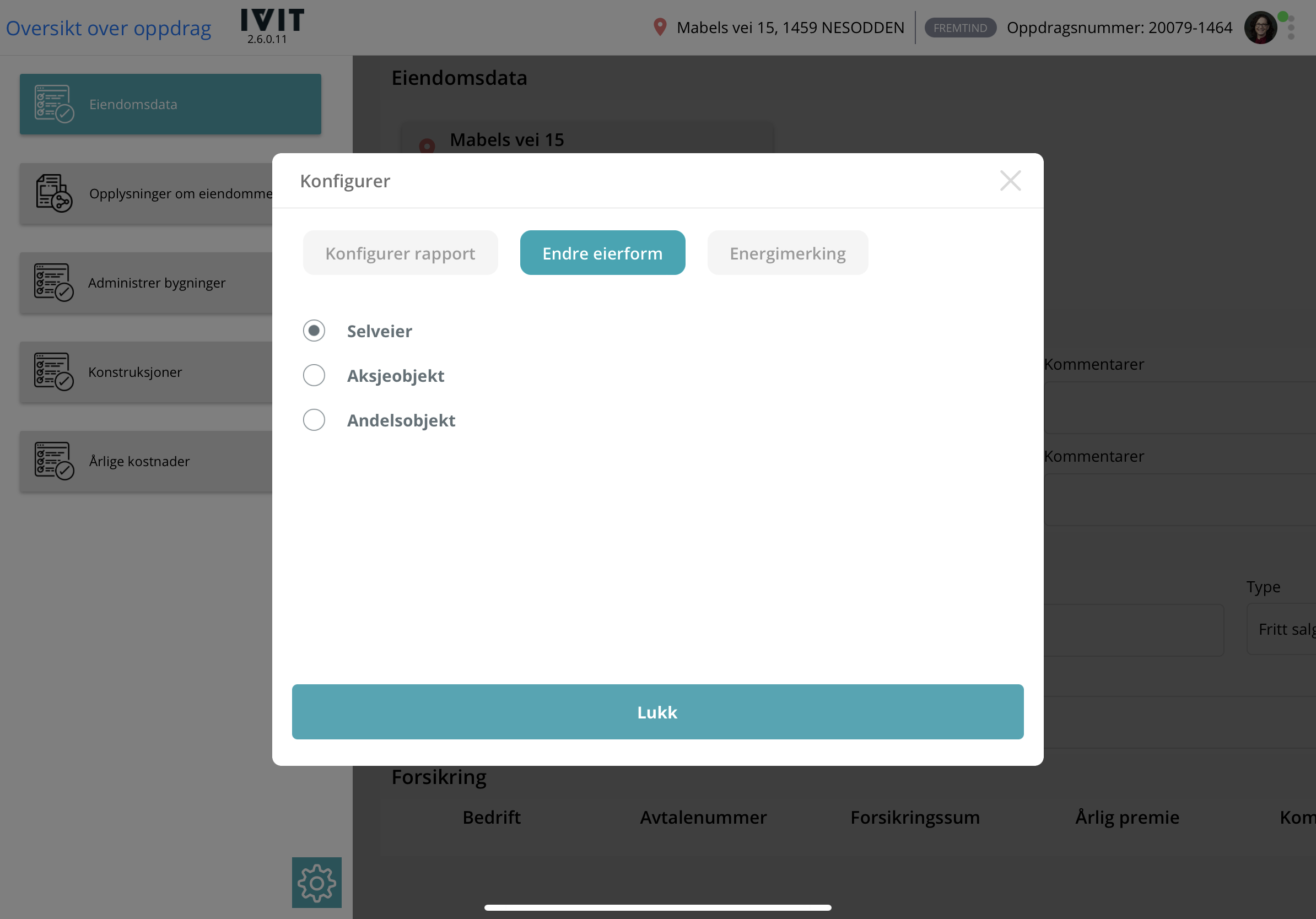 Velg evt ny eierform på boligen
Konfigurering - energimerking
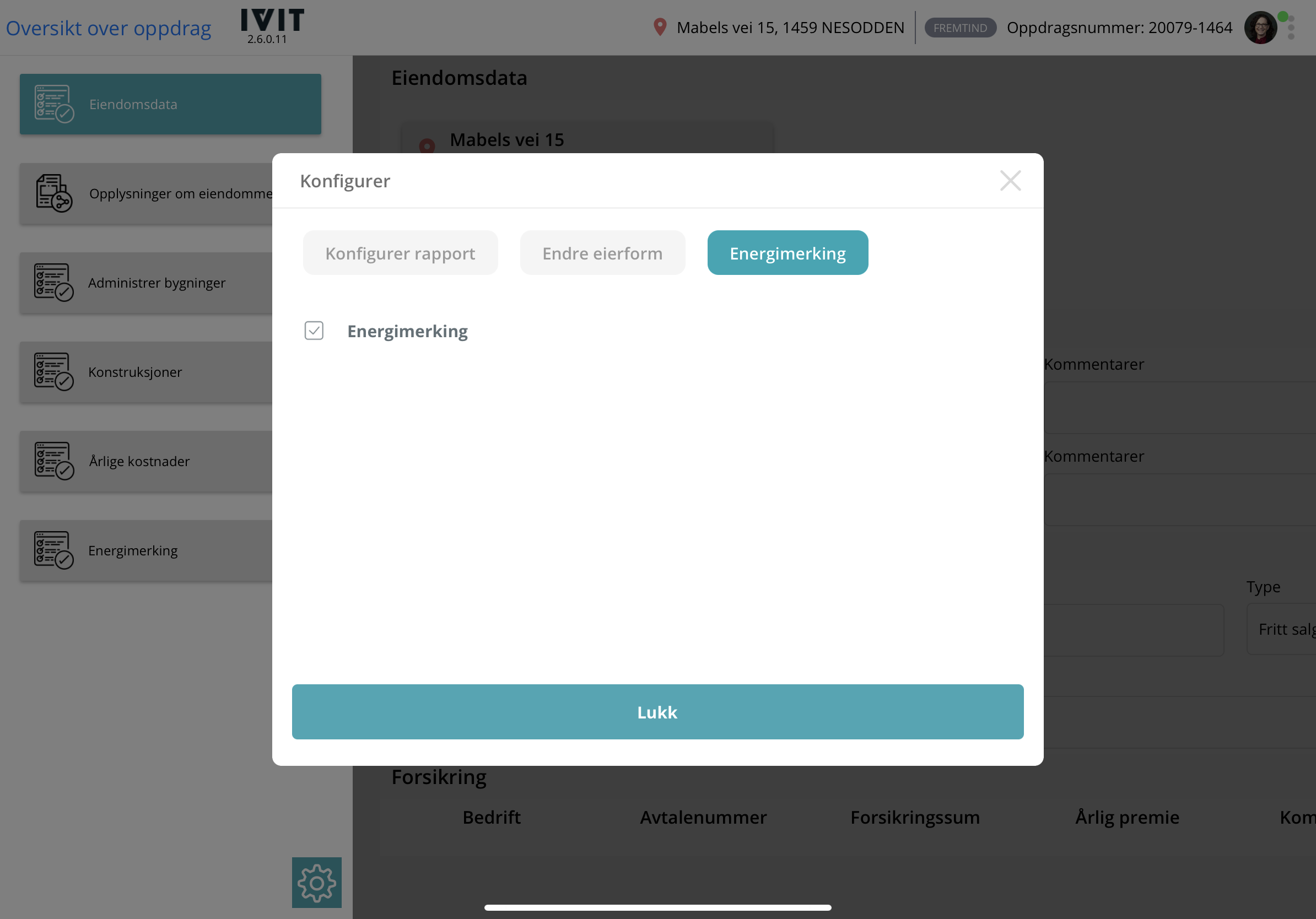 Kryss av for energimerking hvis dette skal være med i rapporten
Befaring tilstandsrapport
Oppdragsinformasjon
Eiendomsdata
Opplysninger om eiendommen
Administrer bygninger
Konstruksjoner
Årlige kostnader
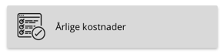 Eiendomsdata
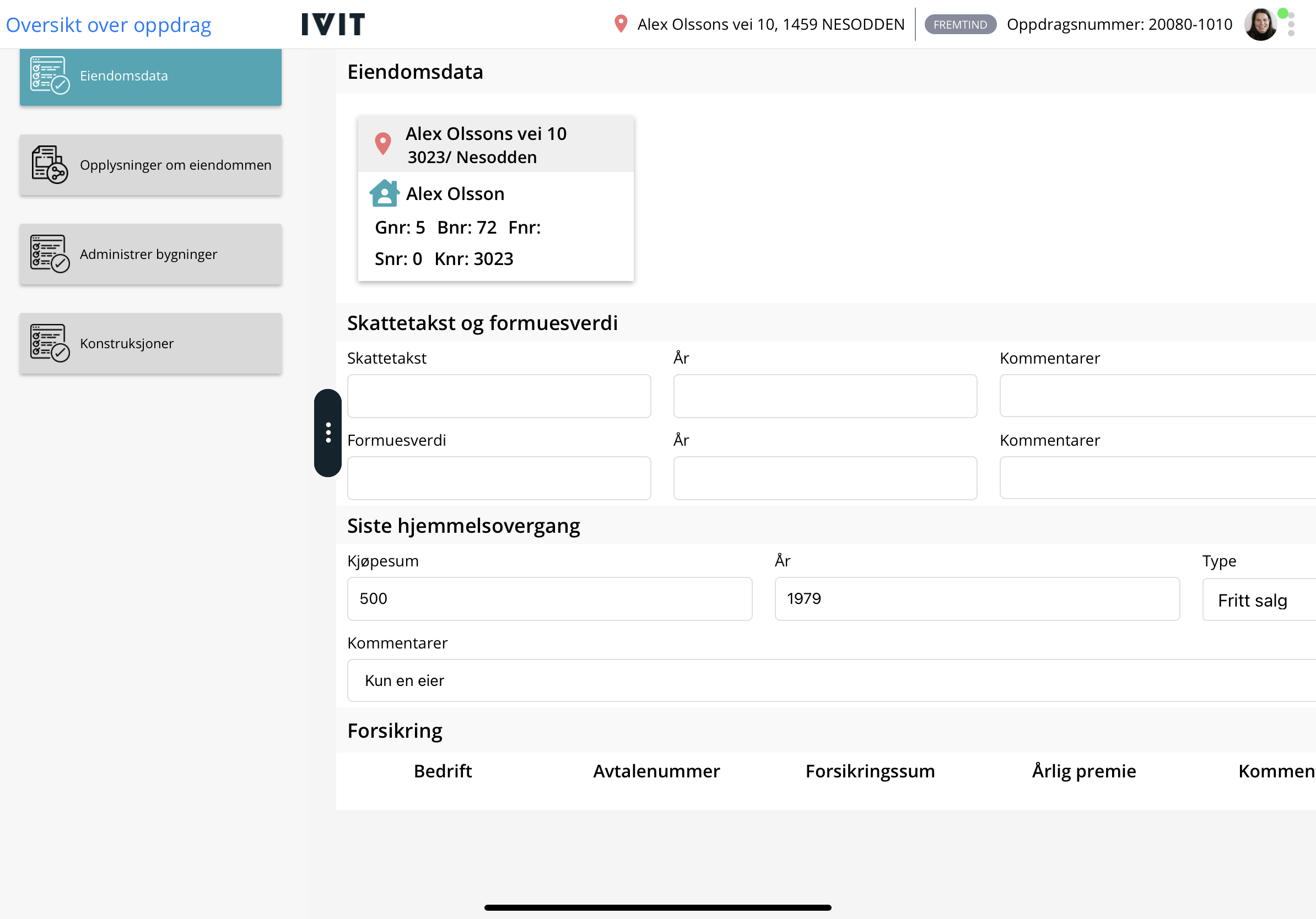 Juster evt eiendomsdata ved å klikke i relevante felter
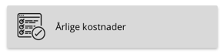 Opplysninger om eiendommen
Opplysninger om eiendommen kan legges til enten ved å skrive inn tekst eller ved hjelp av fraser fra frasepanelet
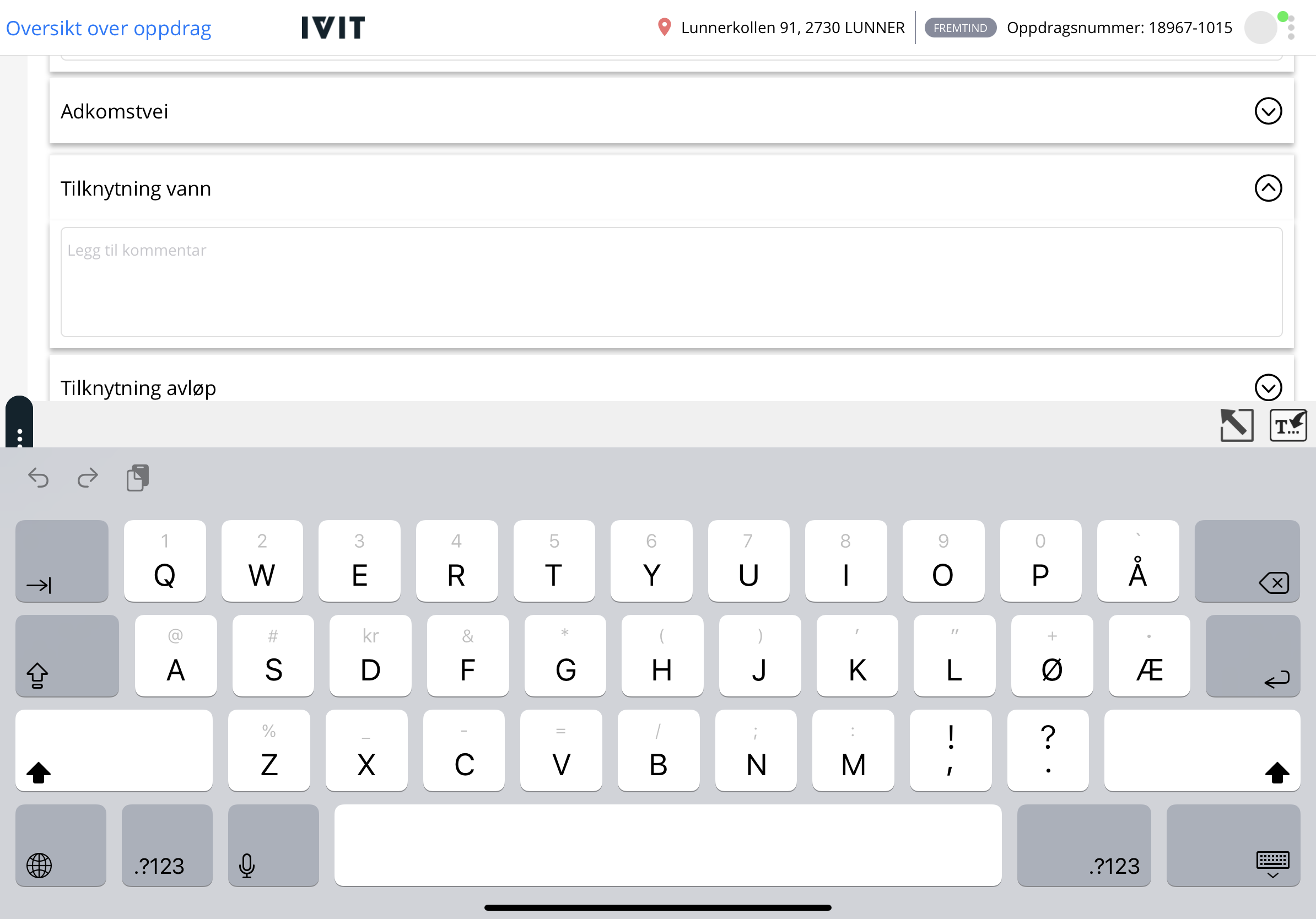 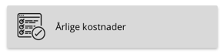 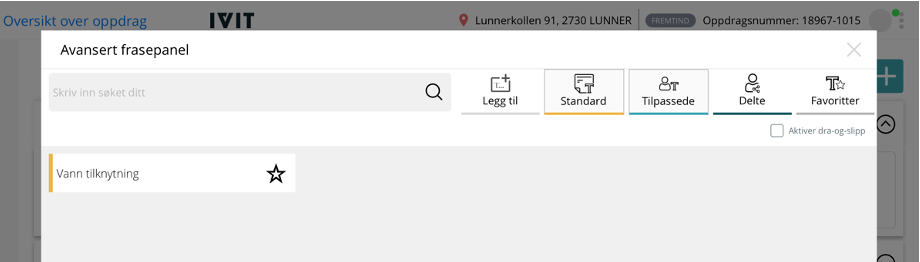 Administrer bygninger
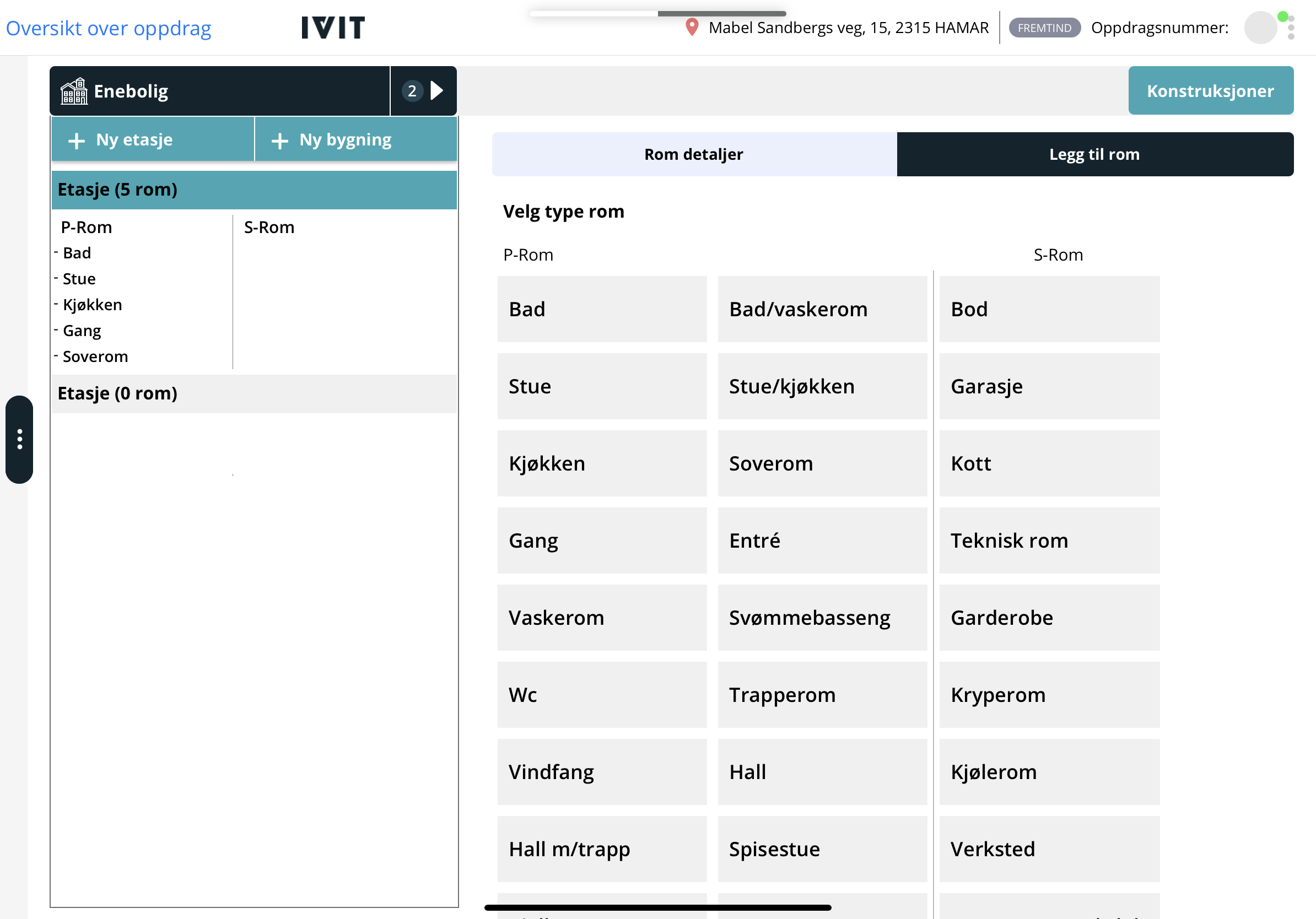 Legg til type rom per etage ved å klikke på “Legg til rom”
Konstruksjoner
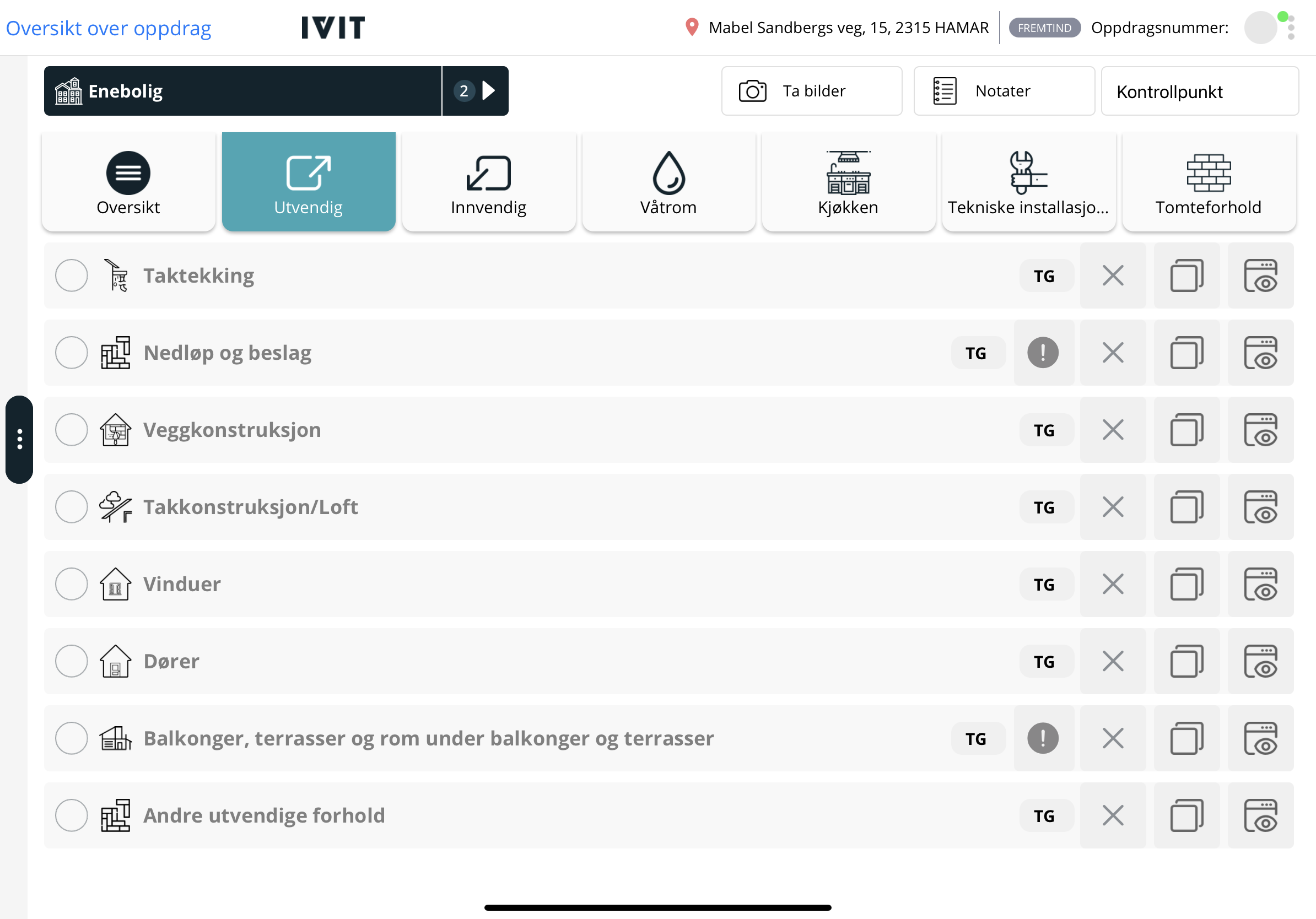 Gå inn på ønsket kontrollpunkt ved å klikke på linjen
Oversikt over sjekkpunkt
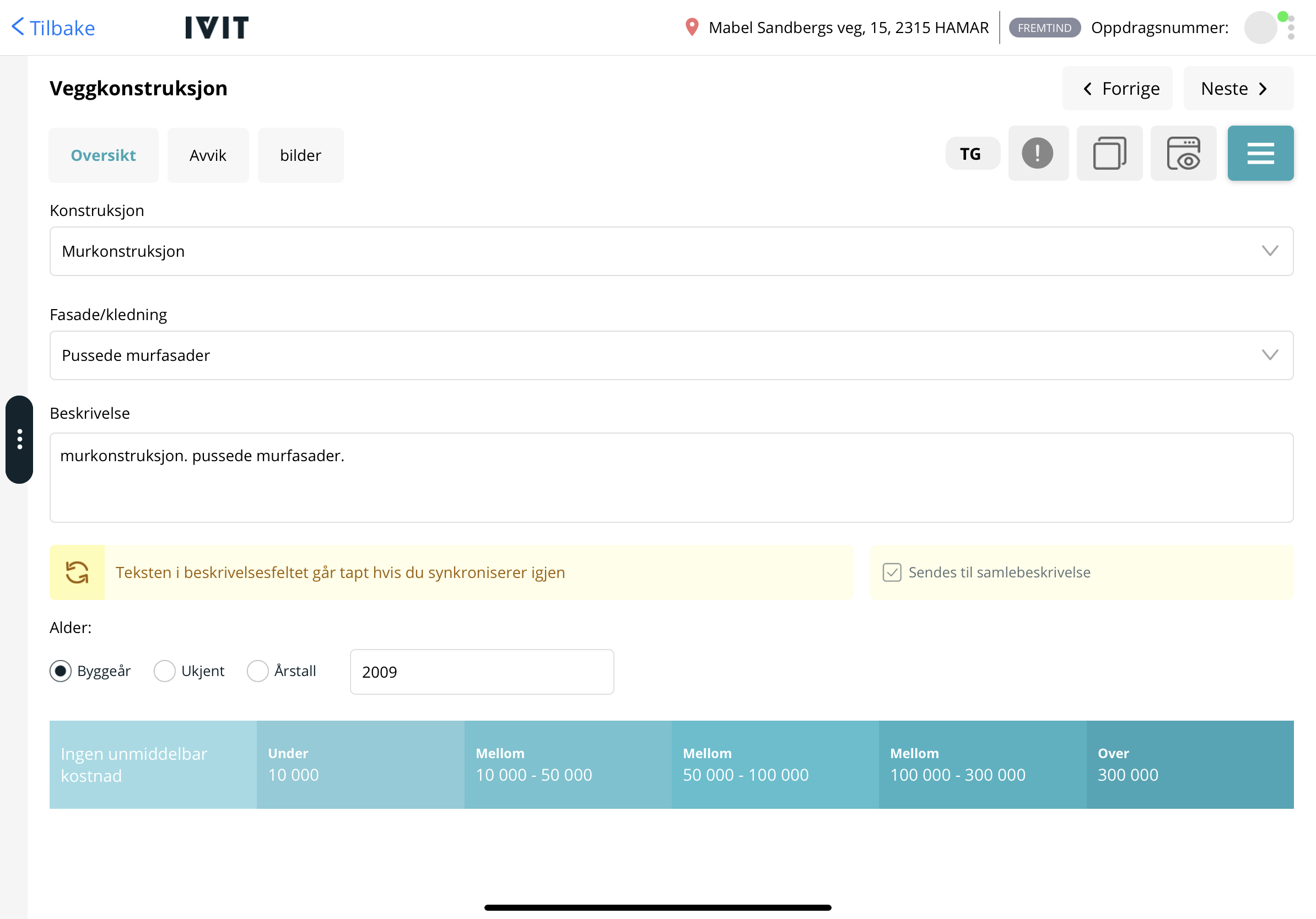 Legg inn relevante sjekkpunkter
Avvik
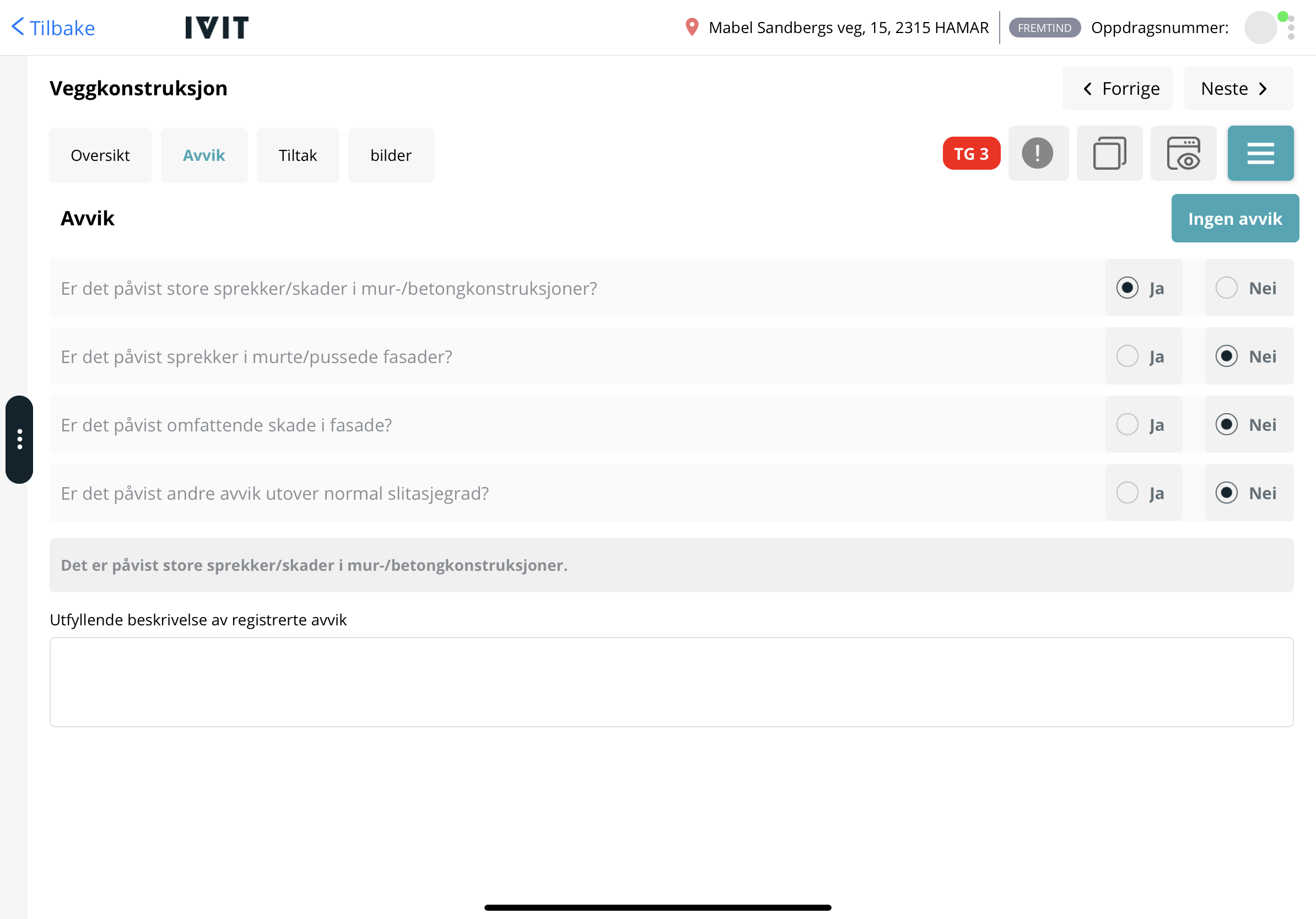 Legg inn relevante avvik og utfyllende bekskrivelse
Tiltak
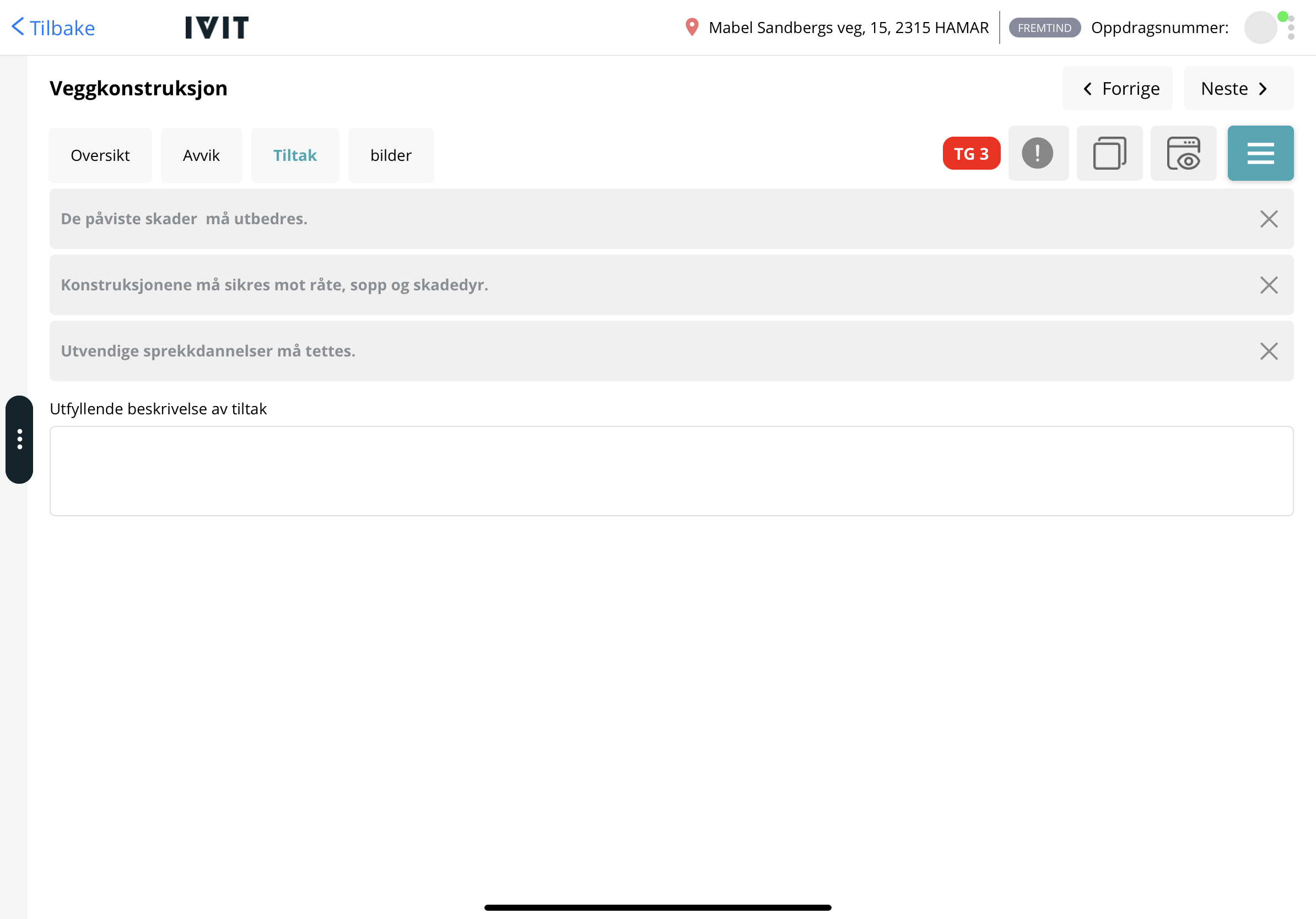 Velg relevante tiltak og evt utfyllende beskrivelse om tiltakene
Bilder
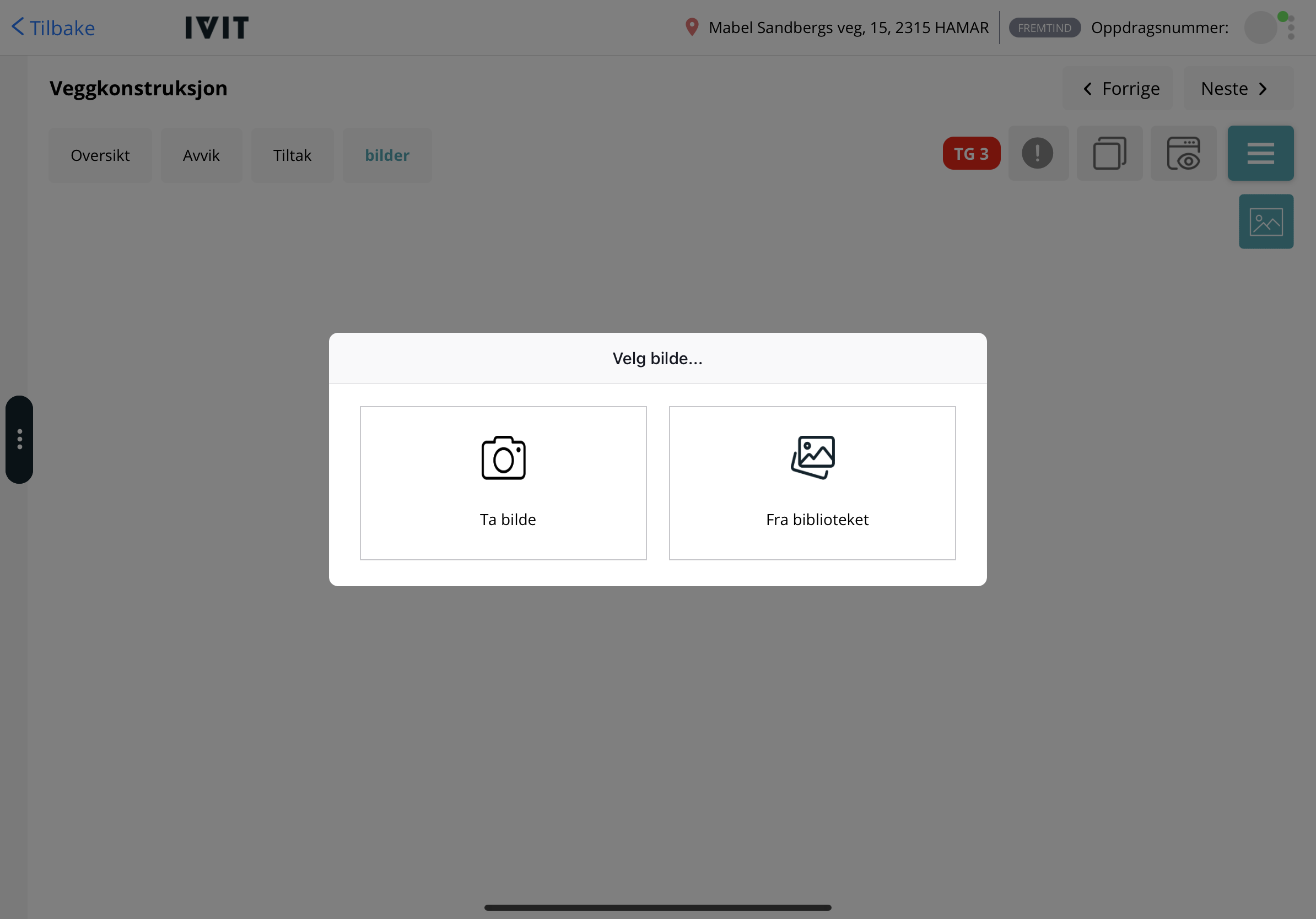 Legg inn evt bilder relater til avvikene
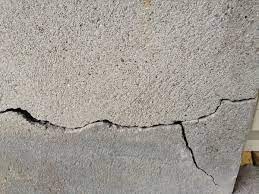 Kostnadsoverlag
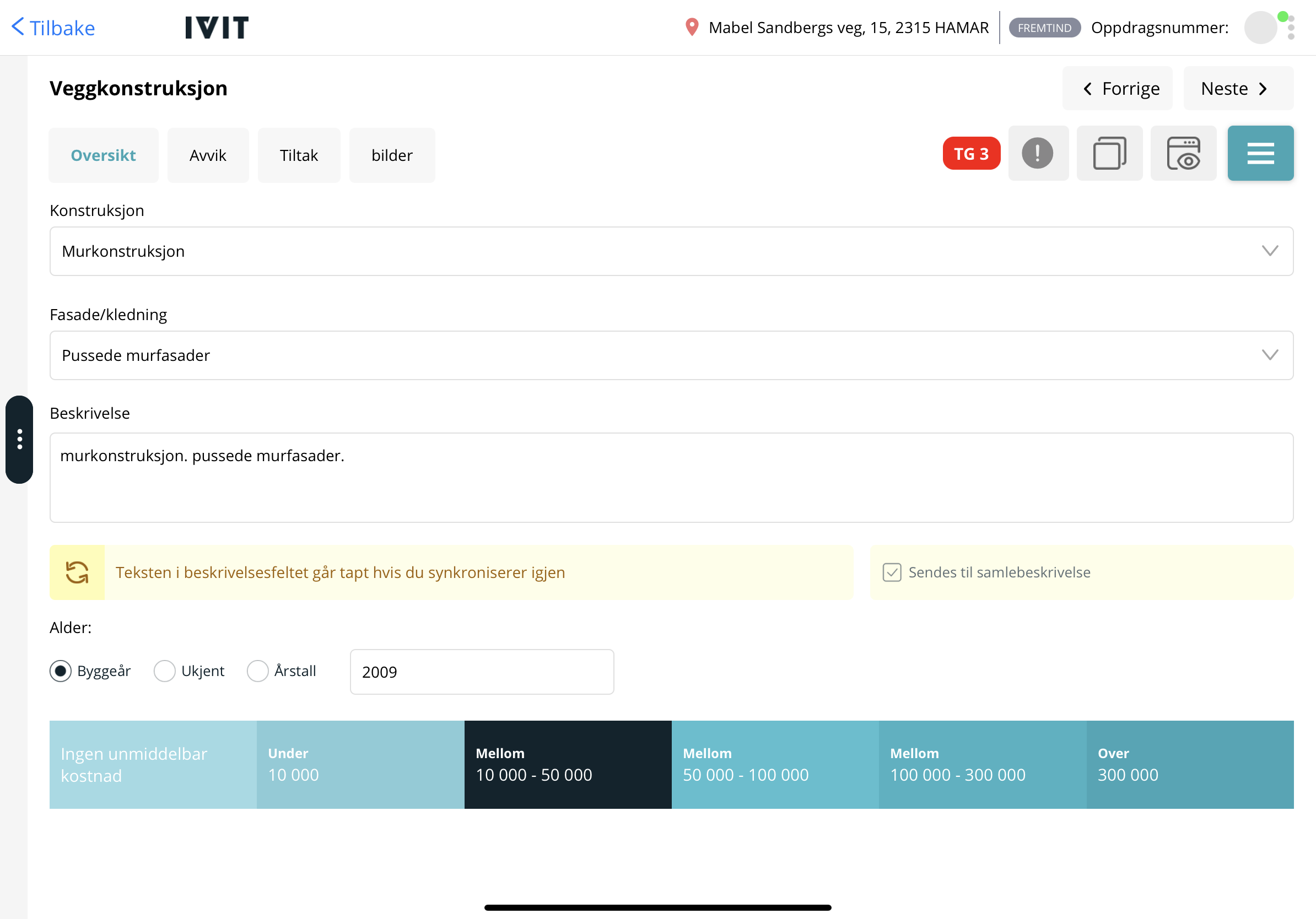 Gå tilbake til “Oversikt” og Legg inn kostndads-overeslag relater til avvikene

Klikk “neste” for å gå til neste kontrollpunkt
Avslutte befaring
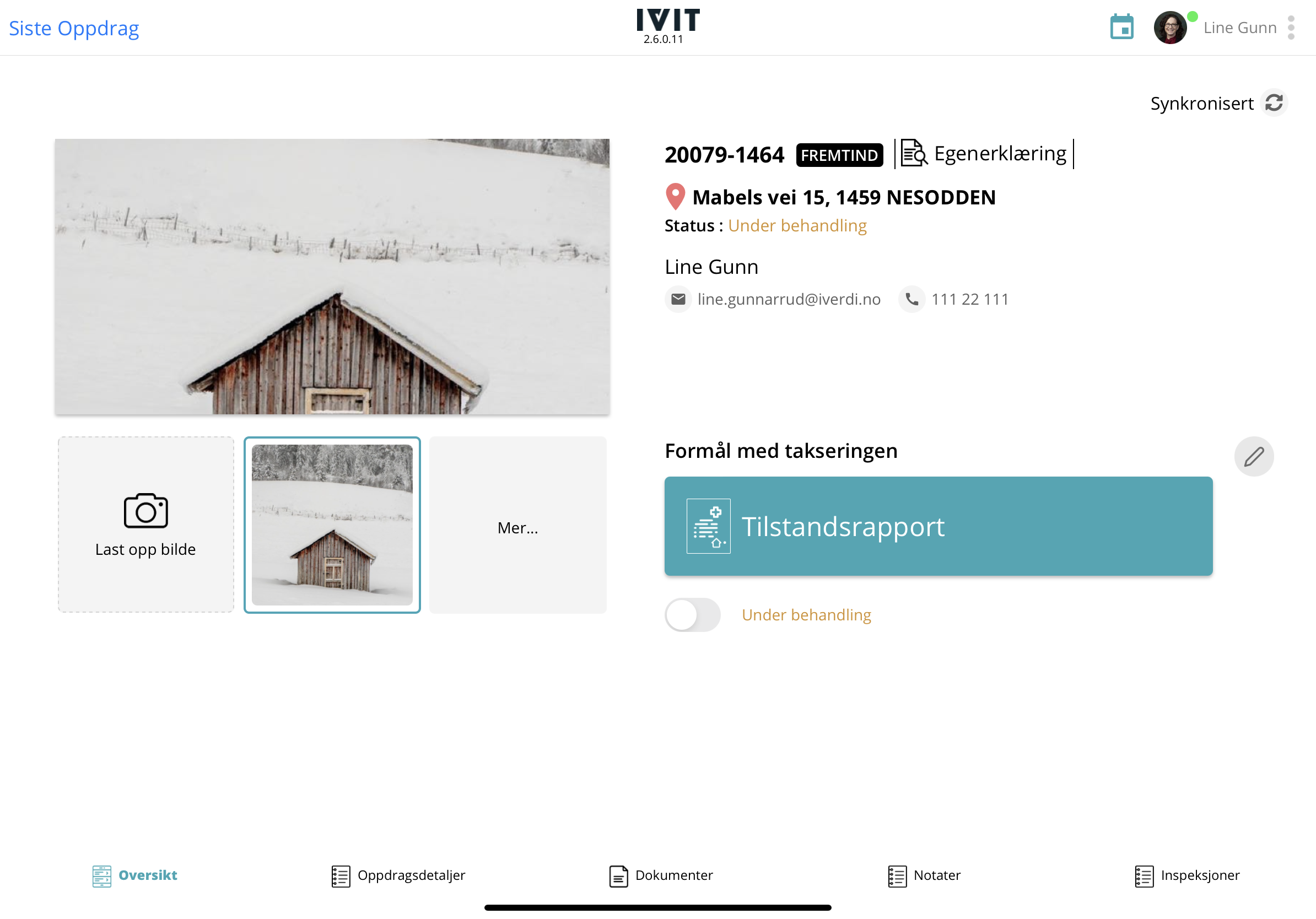 For å avslutte befaringen - 
synkroniser oppdrag til web
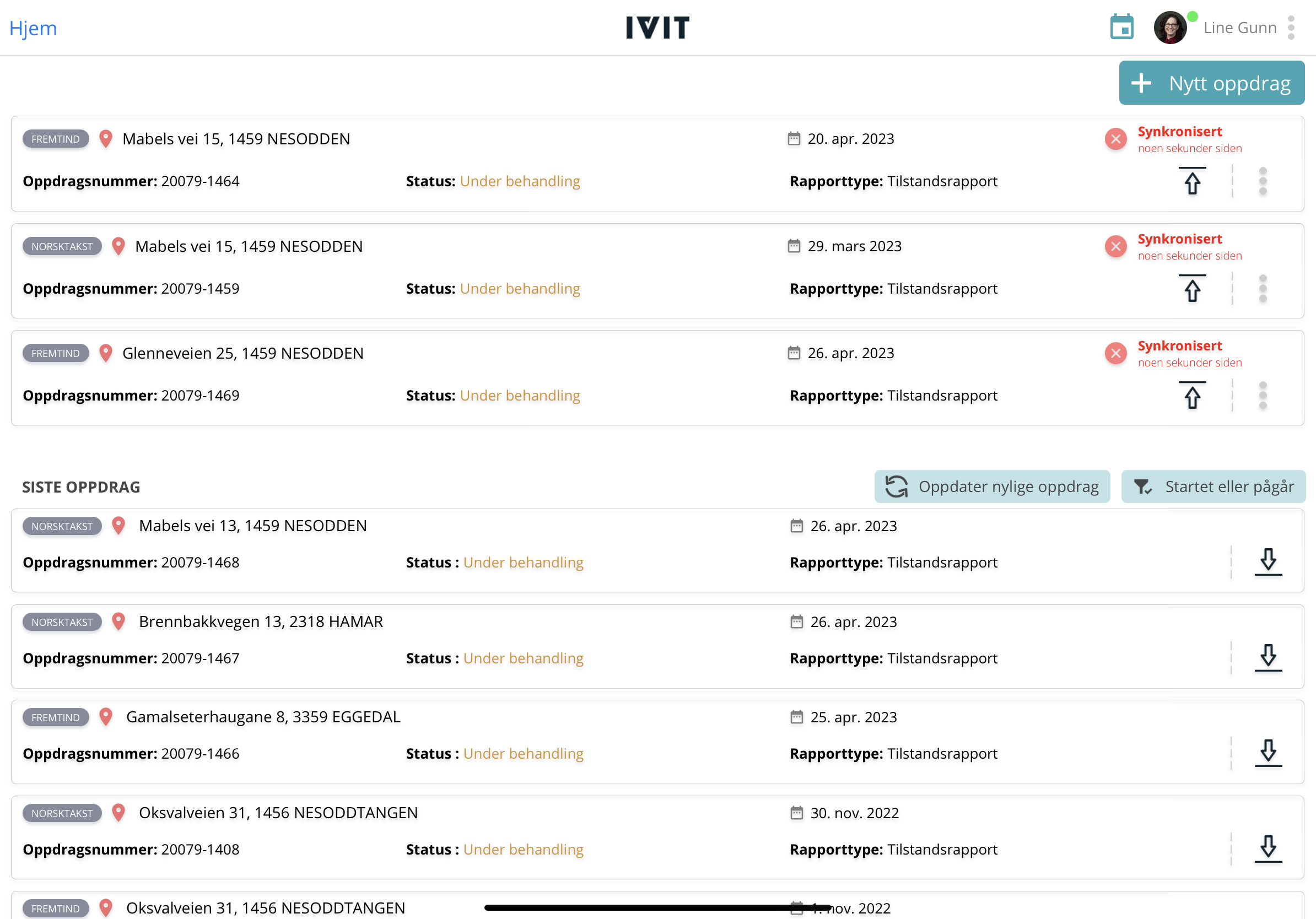 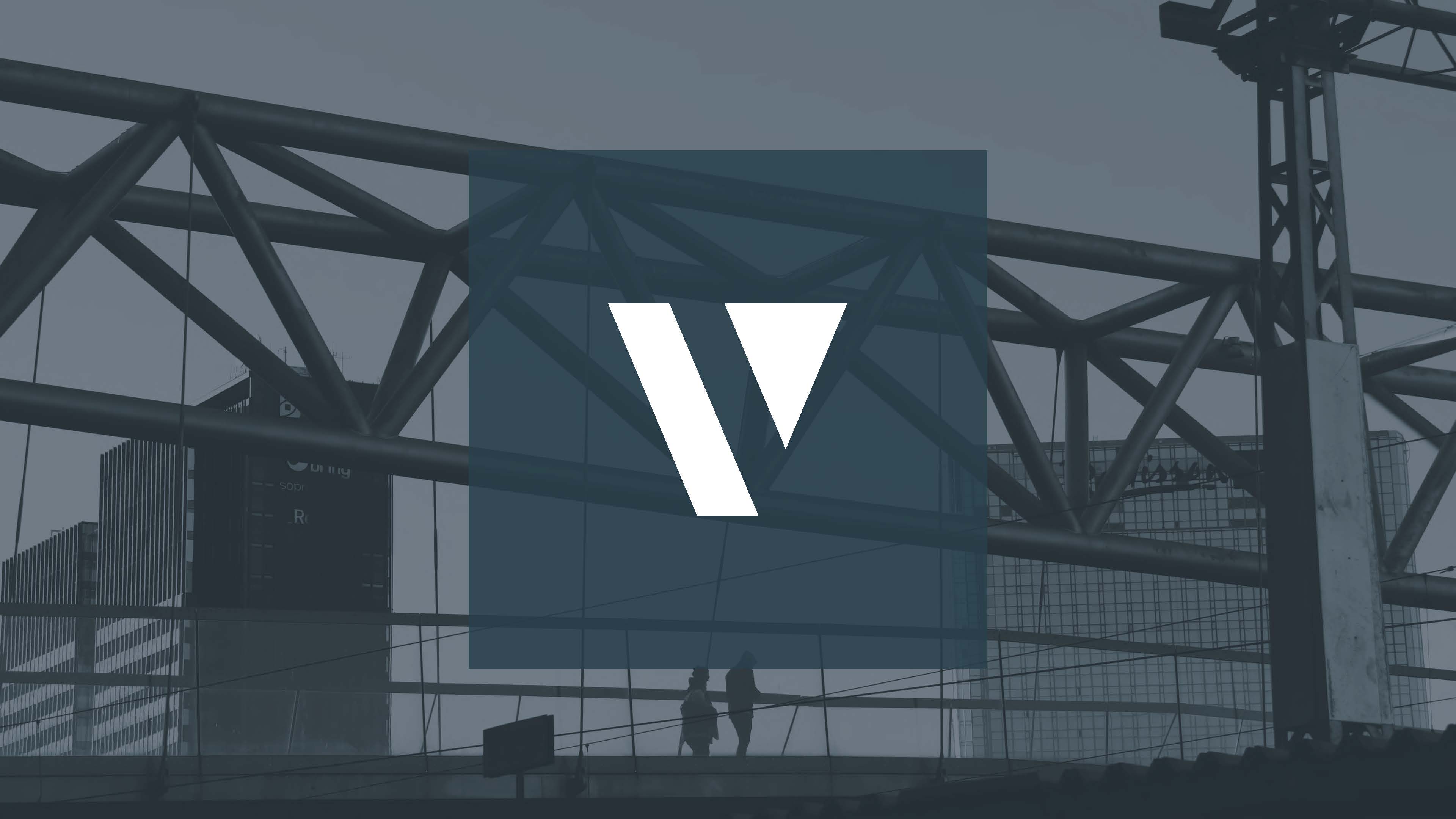